Adobe Visual Design II
Objective: 5.00
Apply publishing principles for digital media.
Objective 5.01
Prepare documents for publishing to web, print, and other digital devices.
Preparing for Publishing in ID
Checking for Errors & Project Specifications
Using tools within InDesign to check for errors, including spelling, in a document.
Preflight Panel
A panel in InDesign that checks the document for errors such as overset text and items outside of the margins.
Resolving Preflight Panel Errors
Using the Preflight Panel move to and resolve errors prior to exporting a document. The Preflight Panel lists the errors and how to fix them.
Preparing for Publishing in ID
Color space
Using the correct color space for a document such as RGB for screens or CMYK for printing.
Bleed
An area just outside the bounds of the page that is used for printing errors.
Resolution
How many pixels per inch in a document. Higher resolution leads to better image and document quality.
Preparing for Publishing in ID
Document Size
The size of a document in InDesign, usually measured in Width by Height.
Preview Separations in InDesign
Seeing how different colors will print or export from an InDesign document.
Objective 5.02
Export or save documents to various file formats using Adobe InDesign.
Exporting and Saving in ID
Saving .INDD Files
Saving files as the native InDesign file so they can be edited after closing the program. Saves work, layers, pages, etc. etc., as editable items.
Saving for previous version compatibility
Making sure to save an .INDD file so it can be opened on older versions of InDesign.
Exporting and Saving in ID
File Types for Print & Screen
Exporting files as the correct type based on the final usage. JPEG, PNG, or Interactive PDF for the screen, or TIFF, or print PDF for printing.
Exporting and Saving in ID
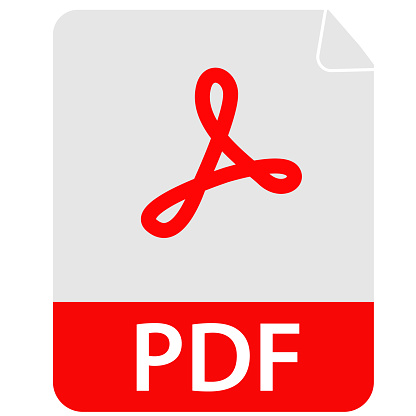 PDF
A commonly used file format that can be editable but also retains formatting. Can be for printing or interactive with hyperlinks and editable fields.
EPUB
An e-book file format used by multiple readers. Can contain interactive content.
HTML
Hypertext Markup Language. One of the basic coding languages of websites and the internet. Can contain links to other sites or pages.
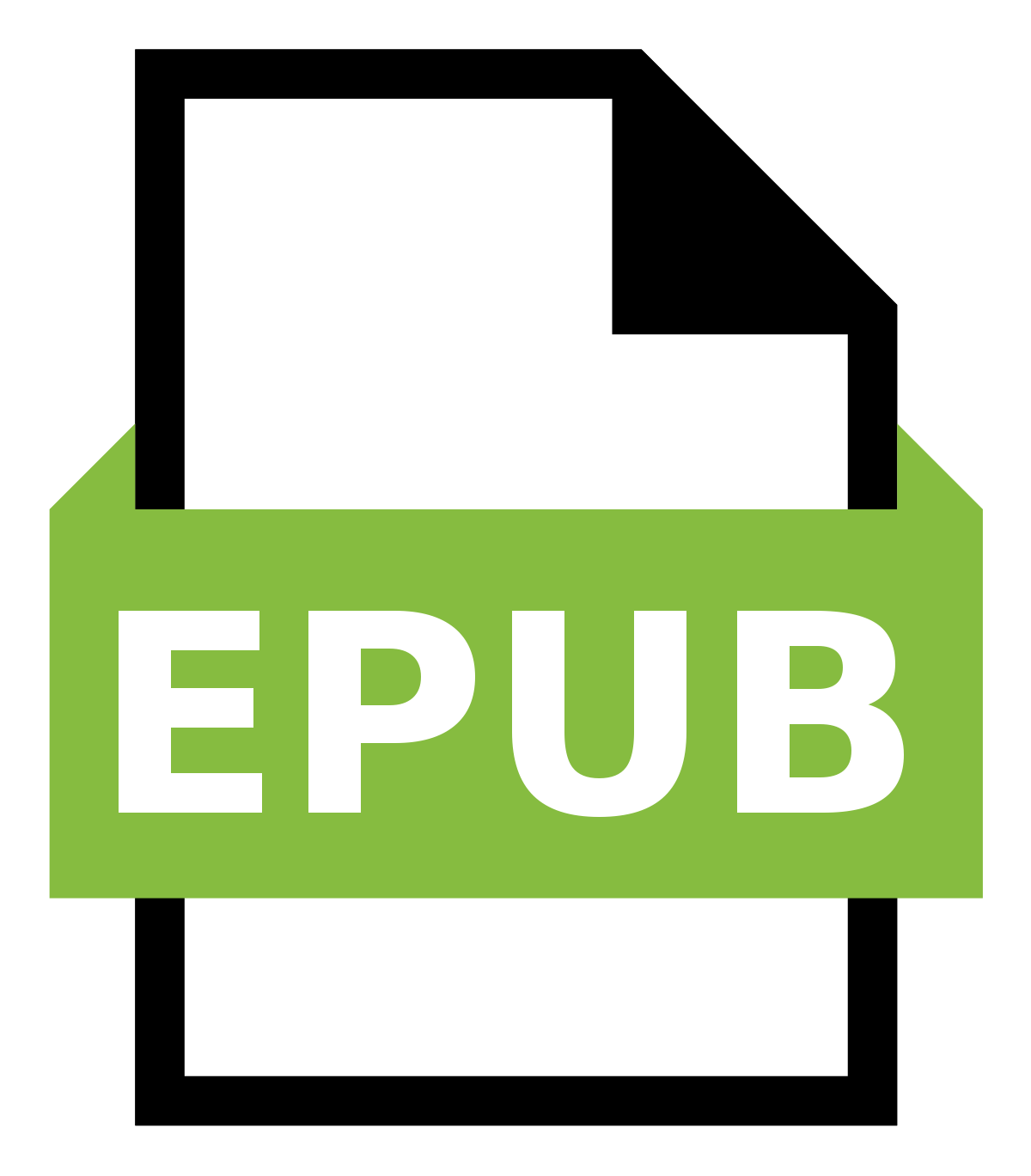 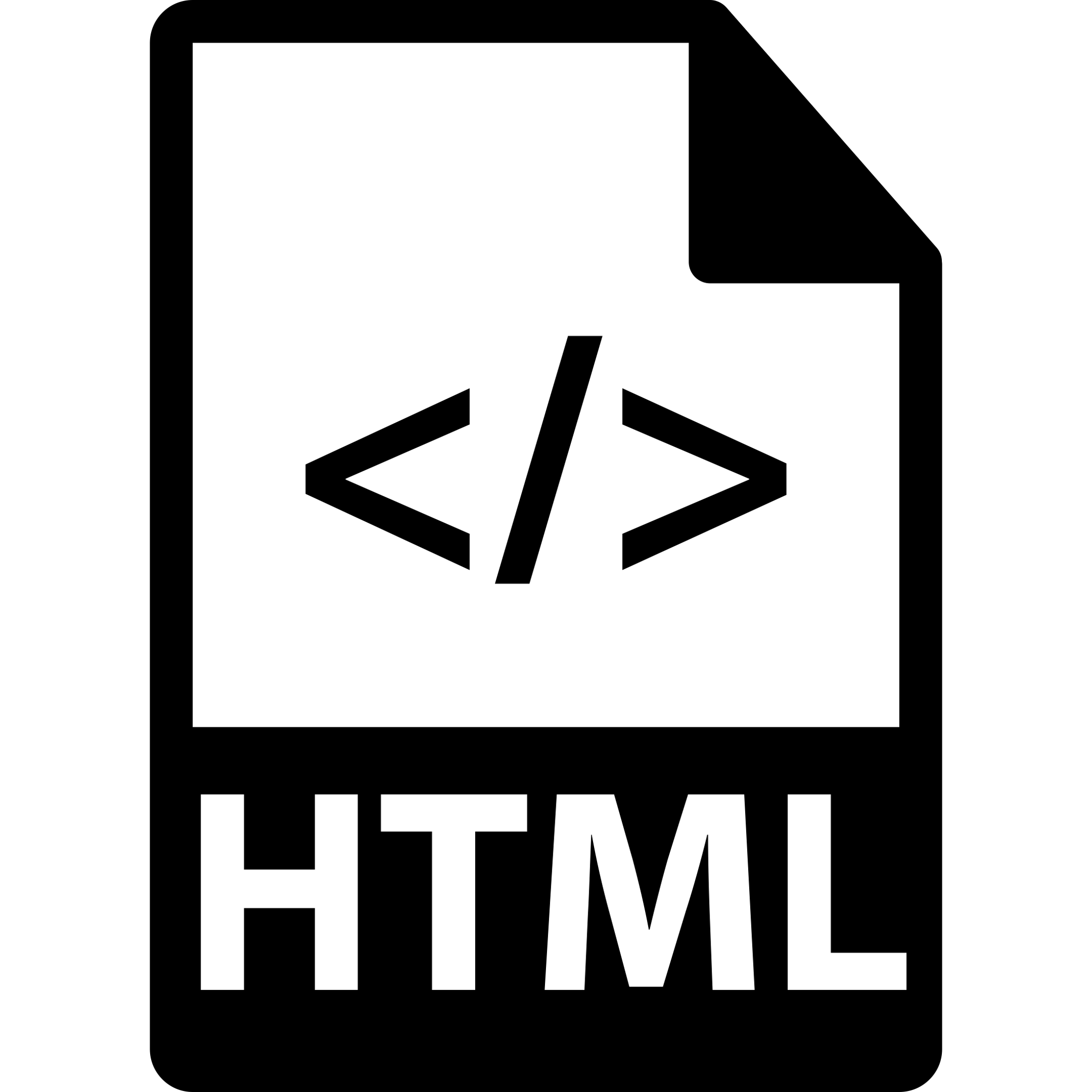 Printing in ID
Print Proof Copies
A preliminary version of a finished printed piece.
Print settings
Different print settings in InDesign such as pages, quality, and colors.
Printing in ID
Print settings
Different print settings in InDesign such as pages, quality, and colors.
Printing Pages
Printing individual pages.
Printing Spreads
Printing pages side by side and or double sided papers as if printing a book.
Packaging in ID
Packages
A file containing all of the images, fonts, videos, animations, and links used in an InDesign document. Allows the .INDD file to be opened or printed on a different computer without errors.
Packaging Projects
The process of creating a package using InDesign.
Packaging in ID
Font Management
Making sure appropriate fonts are used and that any non default fonts are embedded correctly or contained within the package.
Image Management
Making sure all image permissions are obtained and are properly embedded or contained within a package.